JEPPIAAR INSTITUTE OF TECHNOLOGY“Self-Belief | Self Discipline | Self Respect”Department of Computer Science and Engineering
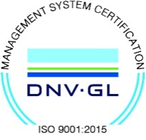 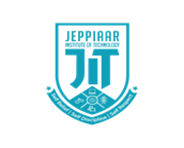 Subject Name : Operating SystemPresentation  Title:  Top 5 Server Operating System
Team Members:                                    Team No:7
	Students Name	 		  	Reg.No:
	1. Sangam malla.B                                    210618104041
	2.Muthu krishnan.P.R                              210618104031
	3. Ragul.R                                                   210618104037         
	4.Ruban melo.X                                         210618104040
              5.Richard joseph.P                                    210618104039
              6.Surya.K                                                     210618104051
              7.Liroshin.L                                                 210618104028
Top 5 Server Operating            Systems
Objectives
 To learn about Server OS

 Different Types of Server OS & Their Features

 Things to consider when choosing a Server OS

 Knowing about Leading Server OS Vendors

 Linux distribution for client server
What is Server OS?
A server operating system, also called a server OS, is an operating system specifically designed to run on servers, which are specialized computers that operate within a client/server architecture to serve the requests of client computers on the network.
Why is it necessary!

 Basically what Server OS does is - it provides an interface between the user
and the system or application which can be graphical ( Windows Server) or
Terminal/Command Line based on the OS you are using.

 To help manage, store, send and process data large number of documents
and their files . to, 24 hours a day, 7 days a week, 356 days a year.

 Flexible networking capabilities , Tight system security, Transparent data
transfer between different devices. Automation capabilities .

 Advanced backup facilities to permit regular and frequent online backups
of critical data.

 Reconfigure and update both hardware and software to some extent
Things to look for in a server OS
 Administration - what tools are available and how easy are they to use.

 Security  : perhaps the most important feature, and the hardest to judge and get
right .

 Stability - what is the downtime.

 Features - does it have the specific services you want built in (for instance, or an
FTP server for remote file access)
 Performance - is the server OS, and the hardware platform it runs on, fast enough
for your needs?

 Hardware requirements - whether the server OS can run on Intel or AMD
hardware, or whether it requires a proprietary platform

 Scalability - how many clients can reasonably access this system

 Third-party applications - what products are available for the platforms
5 Best Server Operating System

1.Windows Server : (2000 , 2003 R2 , Small Business Server 2008 ) : It can be used as small business servers. Familiar interface; wide support  , mass of third party development for the platform, reasonable price tag , File Support, Maintenance & Installation.

2. Linux: (Red Hat) : Software packages and licensing/support models. Prices range considerably, as well, from free to a couple thousand dollars.
3. FreeBSD : It's derived from BSD, a version of Unix .  ideal for highperformance network applications as well as being easy to use.  longest
uptime ,  no crashes , no real licensing issues . large range of products .

4. Mac OS X Server : Mac OS X shares origins with FreeBSD, and has many of the same features and stability.  The interface is very Macintosh, and you need to buy Apple hardware to use it.. Unlimited user license.

5. Solaris : The OpenSolaris operating system is a free, open source release
that offers a range of support options for businesses.  Mostly used for  smalland midsize-business .
Top 4 Linux distribution for client server and distributed environment
 

 Ubuntu Server : Ubuntu Server is a serious server operating system for small businesses that have a good system and network administrator , open source & easy graphical interface as well. 

 Red Hat : While Red Hat started out as the "little Linux company," its Enterprise server operating system is now a major force in the quest for data center rackspace. The large companies throughout the world, Red Hat's innovations and non-stop support.
 
 CentOS : If you operate a website through a web hosting company, there's a very good chance your web server is powered by CentOS Linux. 

 Debian : Debian is the mother of Ubuntu and is used by those who don’t need any commercial support. Since Debian is known for being the most stable distribution around.
Application
 File and printer sharing : File sharing involves setting up a common storage point for a company's documents - a network drive, 

 Application services (including databases) : ability to run the applications you need is obviously crucial. Special application for business. 

 E-mail, groupware and messaging :  A central e-mail server allows you to forward and receive e-mails to and from your business,
 Terminal services : Allow a client to run a productivity application
on a server, while seeing the visual results of the application on their
screen
 Caching : Speeding up network access (usually Internet access) by
storing previously downloaded files in a cache
Leading Server OS vendors

 Microsoft : Microsoft came up with the only non-Linux hypervisor, Hyper-V,
to compete in a tight server virtualization market that VMware currently
dominates. Not easily outdone in the data center space, Microsoft offers
attractive licensing for its Hyper-V product and the operating systems that
live on it.
 
 Citrix: was once the lone wolf of application virtualization, but now it also
owns the world's most-used cloud vendor software: Xen
 Red Hat : For the past 15 years, everyone has recognized Red Hat as an
industry leader and open source champion. Hailed as the most successful
open source company

 Oracle : If Oracle's world domination of the enterprise database server
market doesn't impress you, its acquisition of Sun Microsystems. Additionally,
Oracle owns an operating system (Sun Solaris), multiple virtualization
software solutions
References

https://www.serverpronto.com/spu/2016/01/everything-you-need-to-knowabout-windows-server-2016/

2.    http://windowsitpro.com/windows-server-2016/top-ten-new-featureswindows-      server-2016#slide-7-field_images-141231

3. https://www.entrepreneur.com/article/200856
thank you